Adopting Multi-Valued Logic for ReducedPin-Count Testing
Baohu Li, Bei Zhang and Vishwani Agrawal
Auburn University, ECE Dept., Auburn, AL 36849, USA

16th IEEE Latin-American Test Symposium
Puerto Vallarta, Mexico, March 25-27, 2015
Outline
Motivation and problem statement
Multi valued logic (MVL) signal test channel
Assurance of error-free MVL test data application
Experimental setup and results
Conclusion and future work
3/26/2015
LATS 2015: Li et al.
2
Problem Statement and Motivation
Motivation
Extensively growing test cost.
Multi-site test reduces test cost but requires extra test channels and fixtures for parallel testing.
Reduced pin count test (RPCT) allows multi-site test though a traditional SerDes implementation may lead to longer test time.
Problem statement
Find a way to transfer test data with fewer test pins and without compromising test speed.
3/26/2015
LATS 2015: Li et al.
3
Background
Multi-site testing and RPCT
Multi-site testing aims at best utilizing the ATE resources to test many DUTs at the same time.
RPCT uses fewer ATE resources to test a DUT, helping solve bandwidth mismatch and increase parallelism in multi-site testing.
RPCT and SerDes
A commonly implemented RPCT technology is SerDes
Scan test with three pins, J. Moreau et al., ITC’09 
Scan architecture using SerDes in GPU chips, A. Sang et al., VTS’11
Test Data are serially sent by ATE with fewer test channels and deserialized in DUTs.
3/26/2015
LATS 2015: Li et al.
4
Background
An RPCT implementation with SerDes






To send 5 bits test data, a SerDes using a single wire needs 5 cycles, compared to 1 cycle in the traditional 5-wire case (sacrifice test speed).
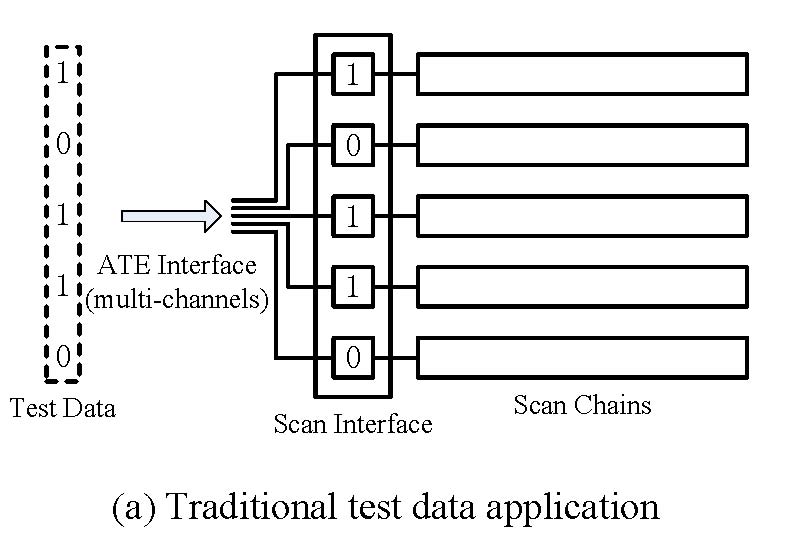 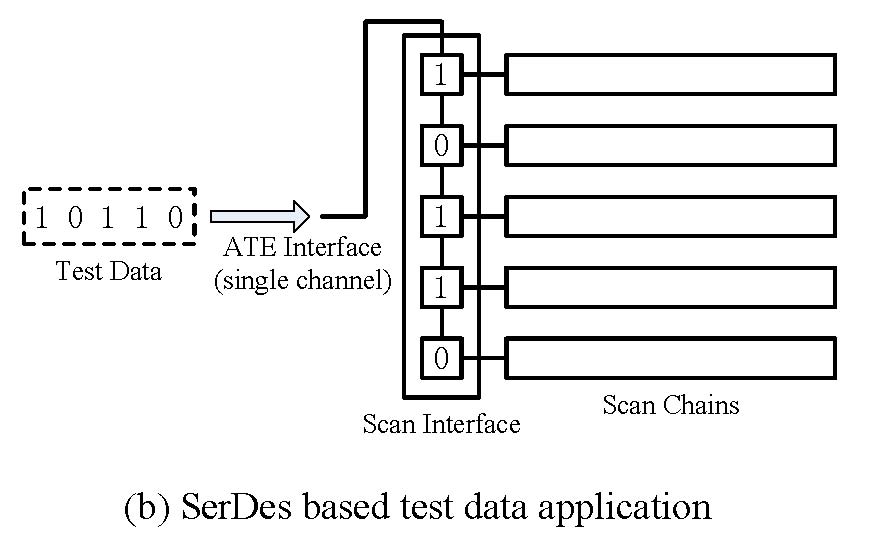 multi-site test but a traditional SerDes implementation requires longer test time.
3/26/2015
LATS 2015: Li et al.
5
Proposed Alternative: An MVL Channel
25 = 32 levels2
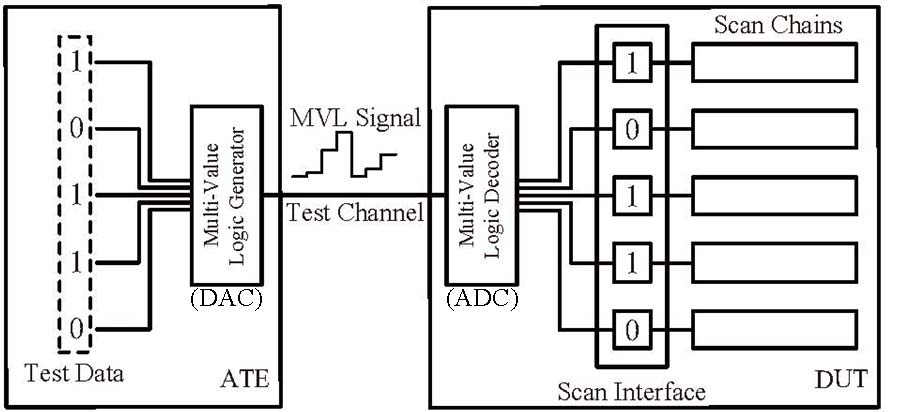 3/26/2015
LATS 2015: Li et al.
6
Four-bi
Power Consumption
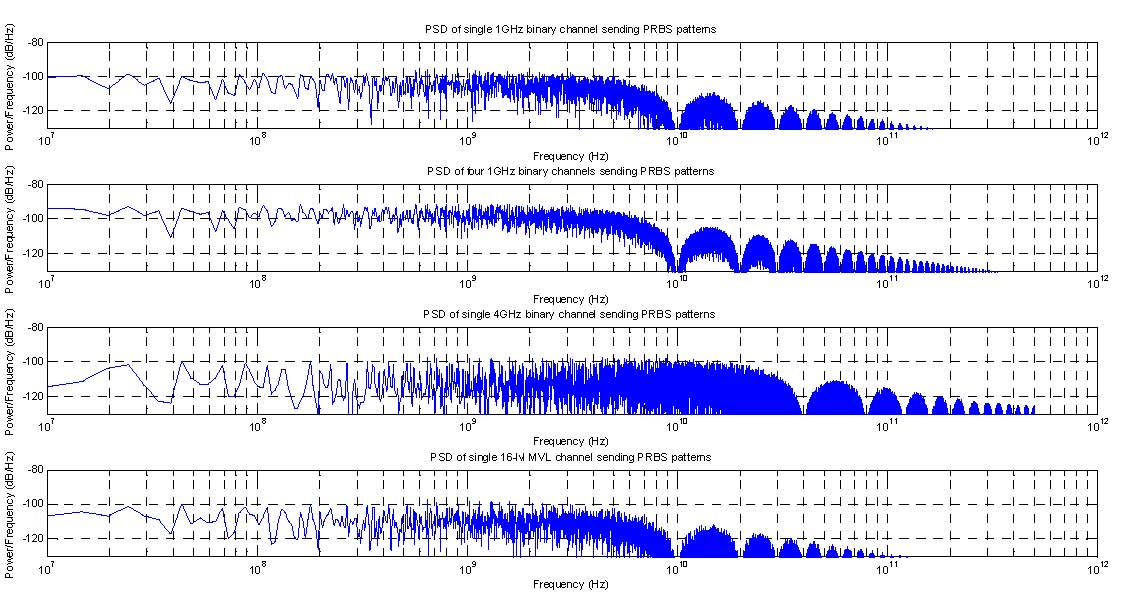 One binary channel
0
0
0
0
1
1
1
0
0
0
1
1
1
1
Four binary channels
0
0
1
1
1
1
1
0
0
0
0
0
1
1
1 binary pins send same data 
with 4x clock frequency
4 binary pins send some data
A 16 lvls MVL pin send same data
4-bit SerDes channel
16-level MVL channel
3/26/2015
LATS 2015: Li et al.
7
Assurance of Error-Free MVL Test Data Application
Ideal MVL signal encoding and decoding









In the ideal situation, every code is correctly encoded and decoded with maximum noise margin.
Compared to binary signal, the noise margin is shrunk for MVL.
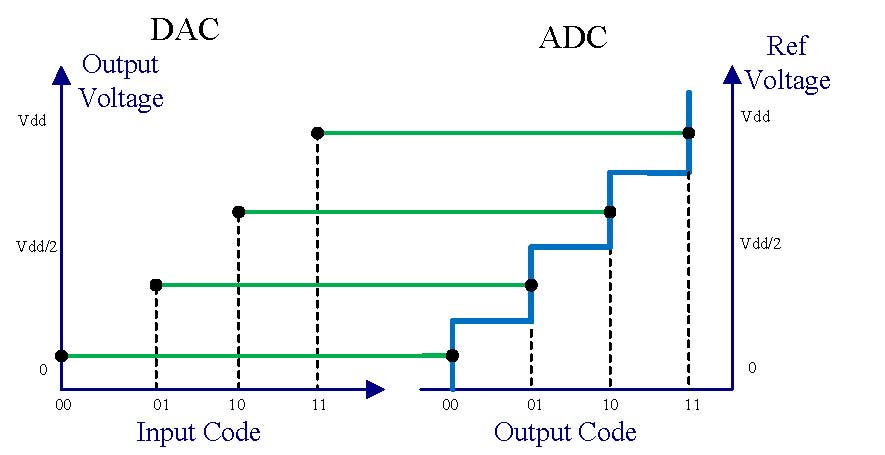 3/26/2015
LATS 2015: Li et al.
8
Assuring Error-Free MVL Test Application
Data converter errors
Nonlinearities: DAC cannot convert a digital pattern into an analog voltage level exactly.
The ranges of ADC codes are not ideal.
Mismatch between DAC and ADC.
Noise in channel
Data converters have dynamic noise.
Digital switching noise, power supply and ground noise, EMI.
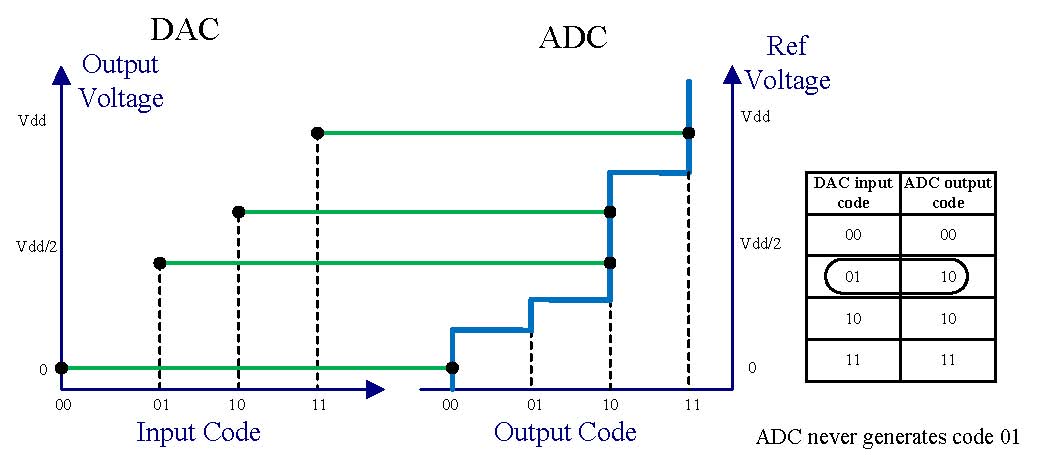 3/26/2015
LATS 2015: Li et al.
9
Assuring Error-Free MVL Test Data
DAC in ATE is assumed calibrated.
ADC in DUT is hard to modify after fabrication.
ADC nonlinearity must be calibrated.
Method:
calibrate ADC nonlinearity by adjusting DAC output (use finer resolution DAC)
Sweep all DAC input codes and capture the decoded codes from ADC
Pick the code, which is median among which are decoded as the same code, to be the DAC output for this ADC code
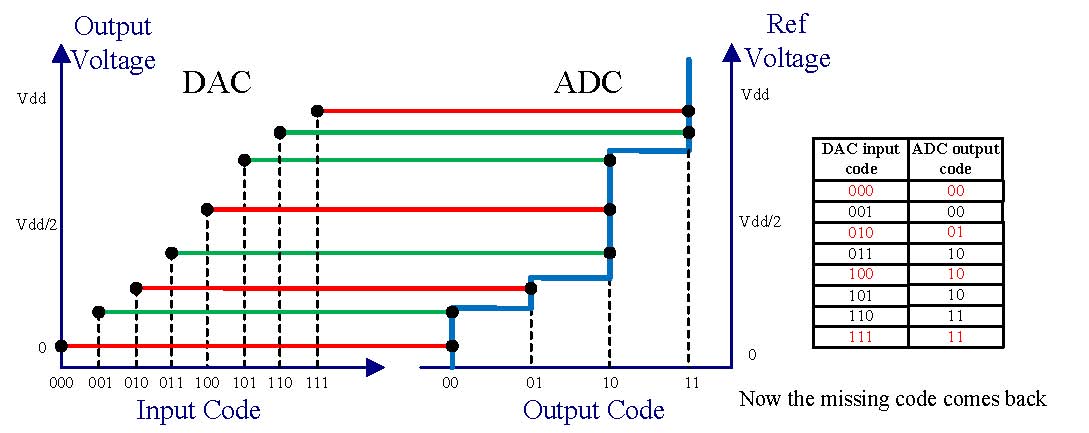 3/26/2015
LATS 2015: Li et al.
10
Assuring Error-Free MVL Test Data
An error control technique:
Noise is the major factor causing erroneous test data application after nonlinearity calibration.
Solution: detect any error during test application; if error occurs, conduct retest.
We compact all decoded patterns into a signature to be examined at the end of test.
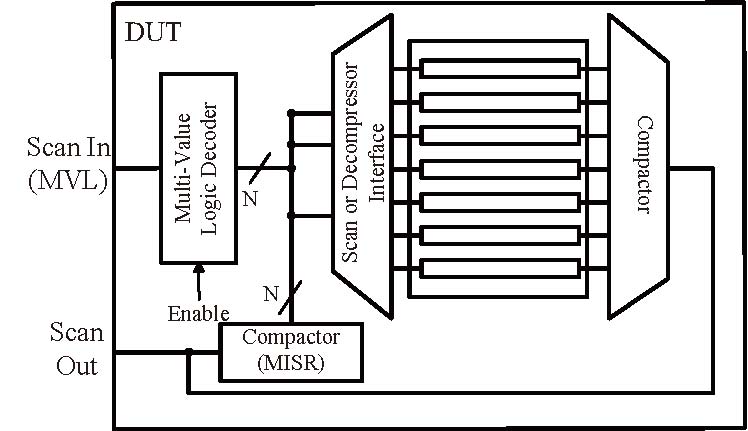 3/26/2015
LATS 2015: Li et al.
11
Assuring Error-Free MVL Test Data
An example
Implementation with error detection. Test repeated on error.
Assume 99.999% DUTs need to receive correct test data with maximum test repetitions as 4.
Assume test set size is 100mb  SER (symbol error rate) should be lower than 4.21e-9.
3/26/2015
LATS 2015: Li et al.
12
Experimental Setup and Results
Experiment setup
Use DAC AD557 and ADC AD7822 to imitate the MVL encoder and decoder
Use NI ELVIS II+ prototype board system as the platform to send and receive test data
DE2 FPGA board is used for imitate the core logic under test
Experiments conducted
Reliability Measurement: measure the SER of such converter pair in terms of noise margin with/without FPGA load
Verify the nonlinearity calibration scheme
Apply scan test with MVL signal
3/26/2015
LATS 2015: Li et al.
13
Experimental Setup
Hardware setup
Hardware system without FPGA load
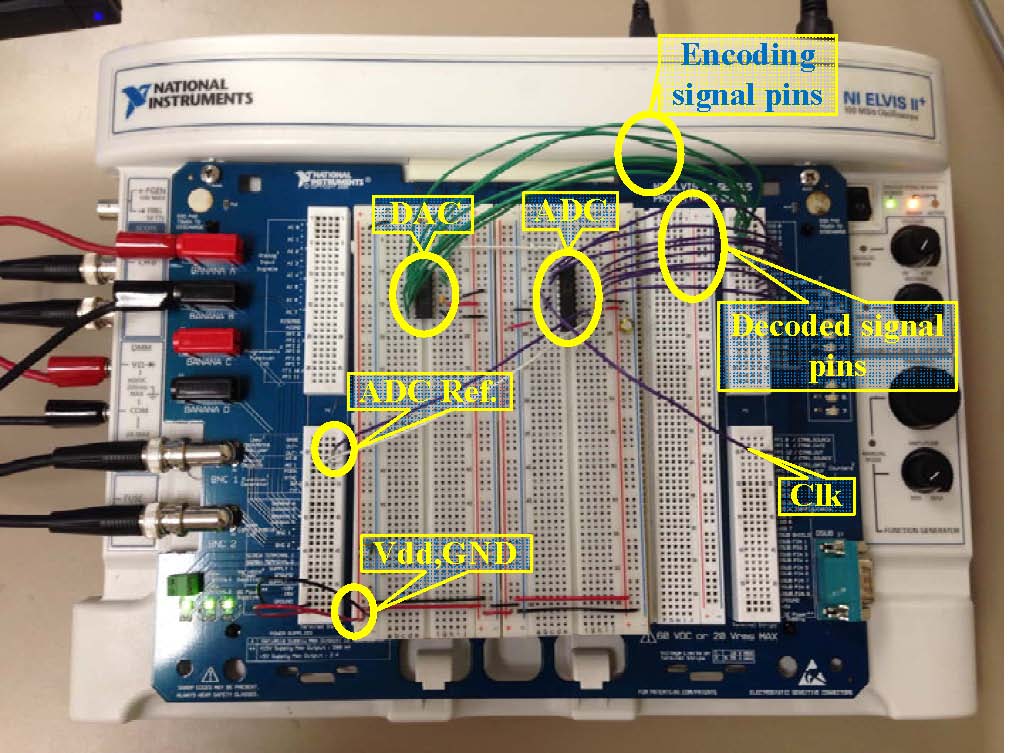 3/26/2015
LATS 2015: Li et al.
14
Experimental Setup
Hardware setup
Hardware system with FPGA load
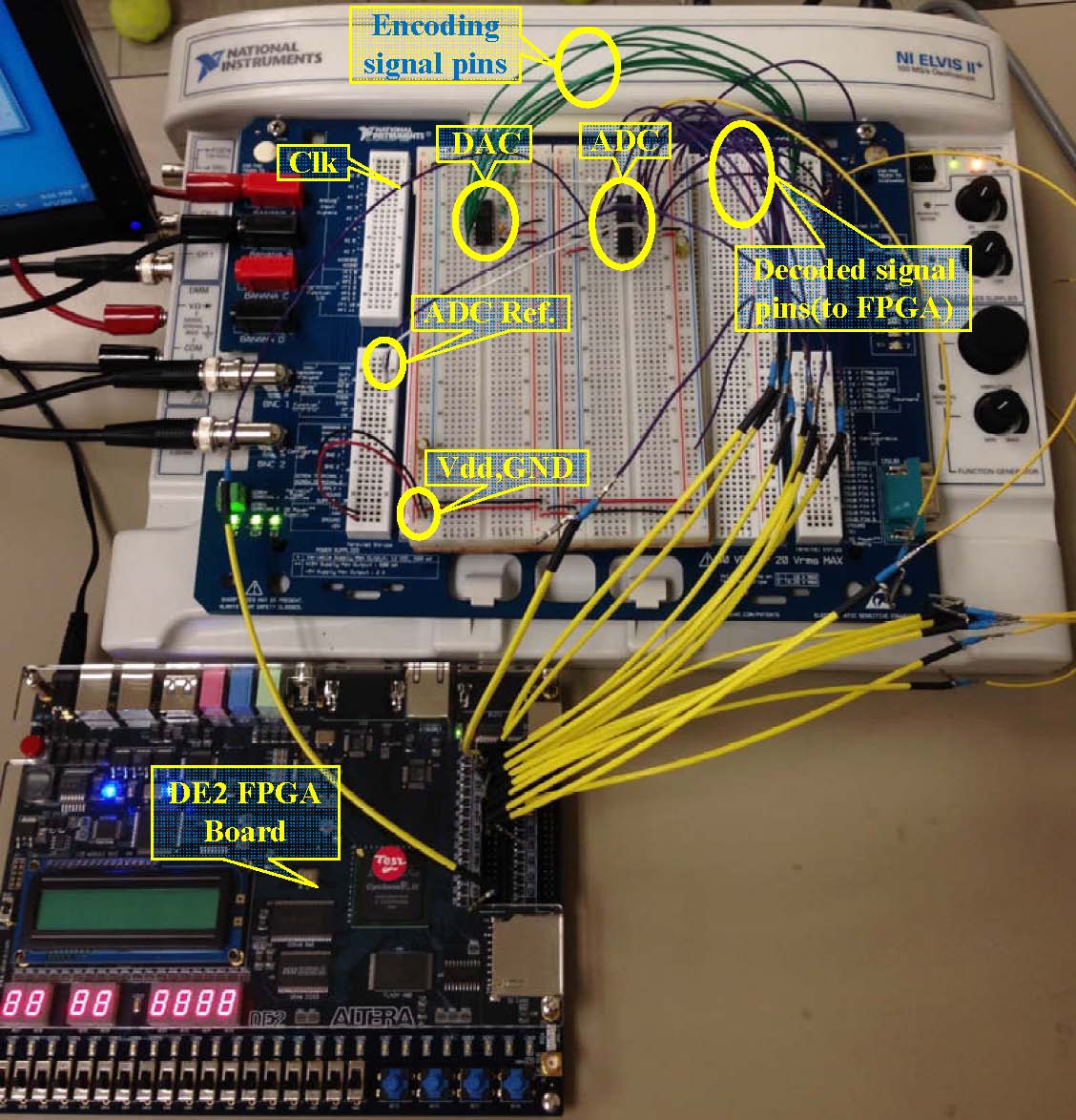 3/26/2015
LATS 2015: Li et al.
15
Experimental Result
Reliability (SER) measurement









We used voltage divider on the output of DAC to change the full scale voltage in which case the noise margin was controlled.
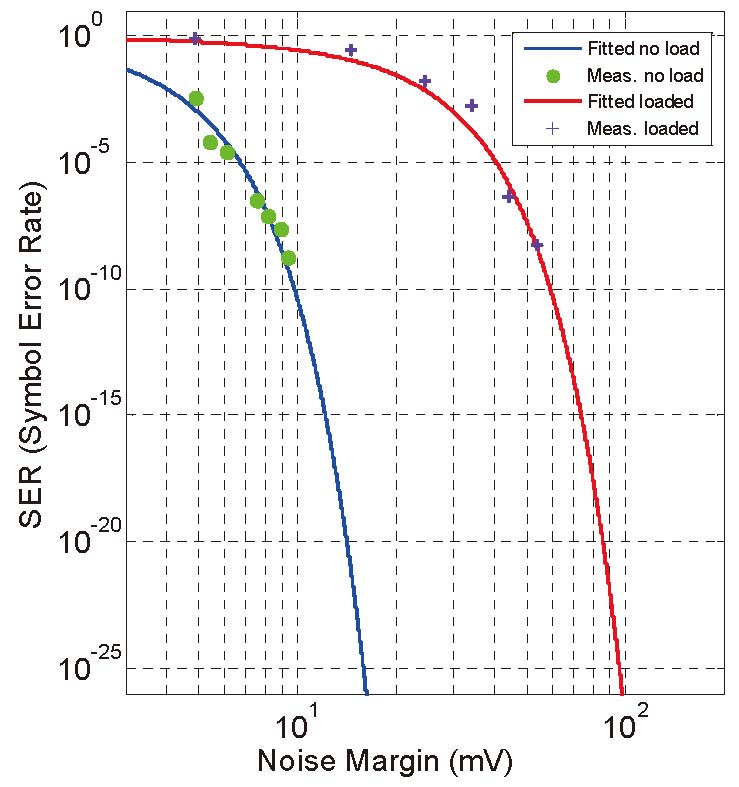 3/26/2015
LATS 2015: Li et al.
16
Scan Test Result
National Instruments ELVIS system and AD577 DAC serve as an ATE.
AD7822 ADC and DE2 FPGA board implementing benchmark s298 serve as DUT.
Five inputs, G0, G1, G2, scan_in1 and scan_en, are sent in MVL format, clock and reset remain binary.
Test channels are reduced from 7 to 3.
MVL test feasibility is established by obtaining test result identical to that of the normal 7 binary pin test.
3/26/2015
LATS 2015: Li et al.
17
Conclusion and Future Work
Conclusion
This is the first work to apply test data in MVL format.
Reliability issues and proposed solutions are discussed in the paper.
A prototype experiment proves the feasibility and verifies proposed error control solutions.
Overhead remains an issue but will be helped as data converter techniques evolve.
Future work
Further experiments on real ATE platform.
3/26/2015
LATS 2015: Li et al.
18